Semantisatieverhaal B:
Onlangs, kort geleden, ontdekte Emma een oud boek op zolder. Het was bedekt met stof, maar op de kaft stond een mysterieuze inscriptie. Een inscriptie is een opschrift, gebeiteld of gegraveerd in steen, metaal of ander hard materiaal. Ze kon de tekens niet lezen. “Misschien kunnen we dit identificeren; vaststellen wat dit is,” zei ze tegen haar broer Tim. Samen gingen ze naar opa, die vroeger professor was. Opa pakte een vergrootglas en bestudeerde de letters. “Dit gaat over een oude dynastie. Dat is een familie die aan de macht was,” mompelde hij. “Het was toen een turbulente, een onrustige tijd.” 
Emma sloeg het boek open en vond een fragment, een gedeelte over een verborgen schat. Ze lazen verder en ontdekten dat de schat verborgen zou liggen in een oude ruïne, diep in het bos. “Dat is niet ver van hier!” riep Tim enthousiast. “Wat als we die schat kunnen vinden?” vroeg hij opgewonden. En ze waren meteen van plan om op ontdekkingstocht te gaan. 
“Wacht even,” zei opa. “Laten we eerst even stilstaan bij of nadenken over dit boek. Is dit boek wel echt? Of moeten we dat idee ontkrachten (laten zien dat het niet klopt), voordat we zomaar op pad gaan? Als jullie ideeën en plannen niet goed zijn is het fijn als iemand jullie een spiegel voorhoudt. Dan kan iemand jullie laten zien dat jullie gedrag verkeerd is; dat jullie het te snel geloven. Dus laten we het uitzoeken.. Is het een sprookje of realiteit?” 
Tim bladerde snel door naar de laatste pagina en zag een oude kaart. “Er is maar één manier om daar achter te komen,” zei hij met een brede grijns. “Laten we op onderzoek uitgaan!” En zo gingen Emma en Tim toch op een spectaculaire, een heel bijzondere ontdekkingstocht. Denk je dat ze iets zullen vinden?
B
[Speaker Notes: Woordenoverzicht
onlangs: kort geleden
de dynastie: de familie die aan de macht is, het vorstenhuis
het fragment: het gedeelte
identificeren: vaststellen wat iets of wie iemand is
spectaculair: heel bijzonder, heel spannend
turbulent: onrustig, onstuimig
iemand een spiegel voorhouden: iemand laten zien dat zijn gedrag verkeerd is
stilstaan bij: nadenken over
de inscriptie: het opschrift, gebeiteld of gegraveerd in steen, metaal of ander hard materiaal
ontkrachten: laten zien dat iets niet klopt]
Gerarda Das
Marjan ter Harmsel
Mandy Routledge
Francis Vrielink
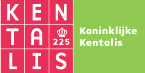 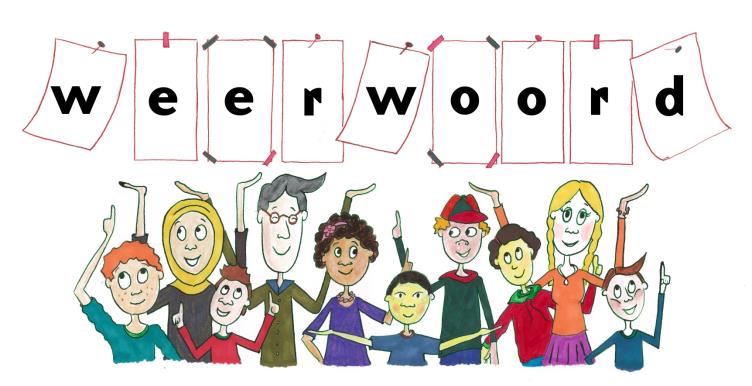 Week 10 – 4 maart 2025
Niveau B
onlangs
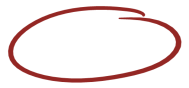 maandag   dinsdag   woensdag   donderdag   vrijdag   zaterdag   zondag
momenteel
de inscriptie
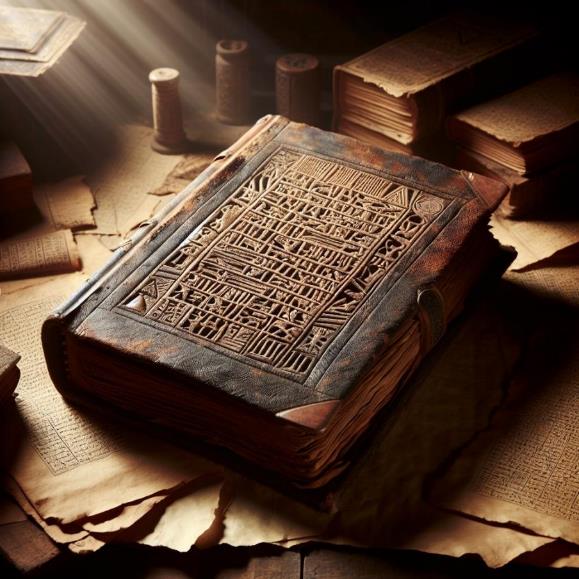 identificeren
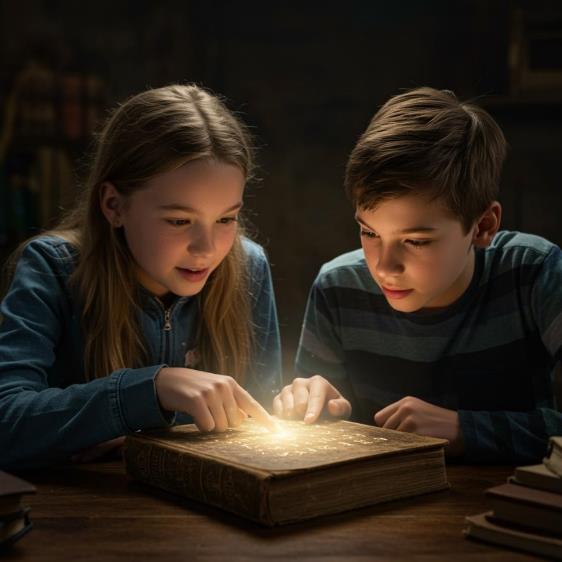 de dynastie
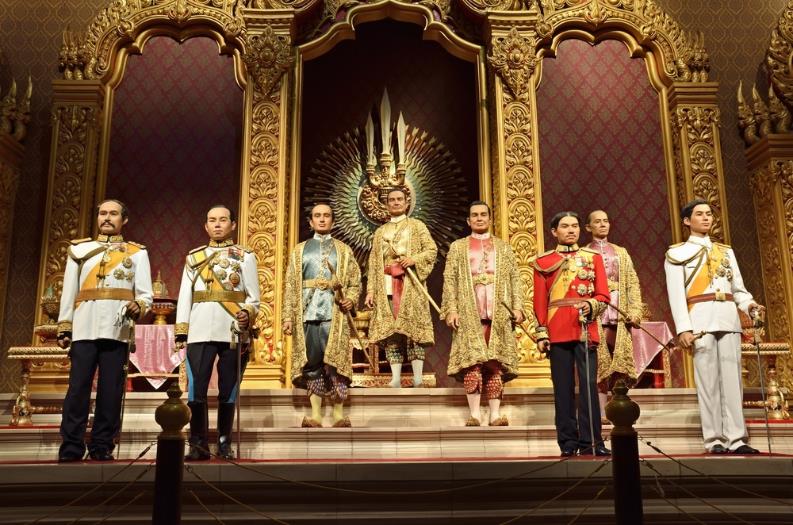 turbulent
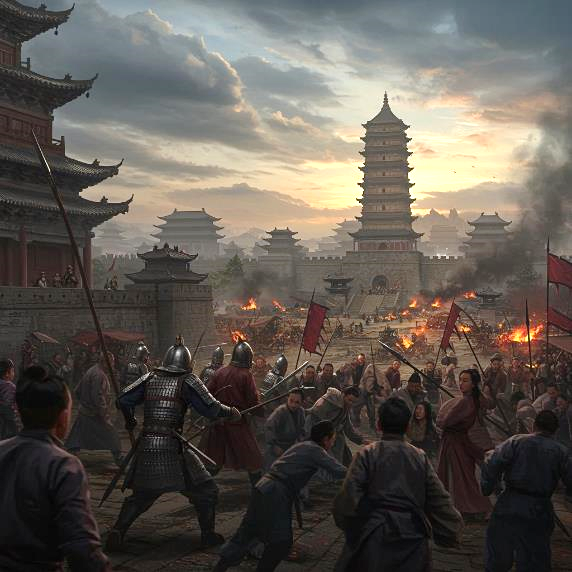 het fragment
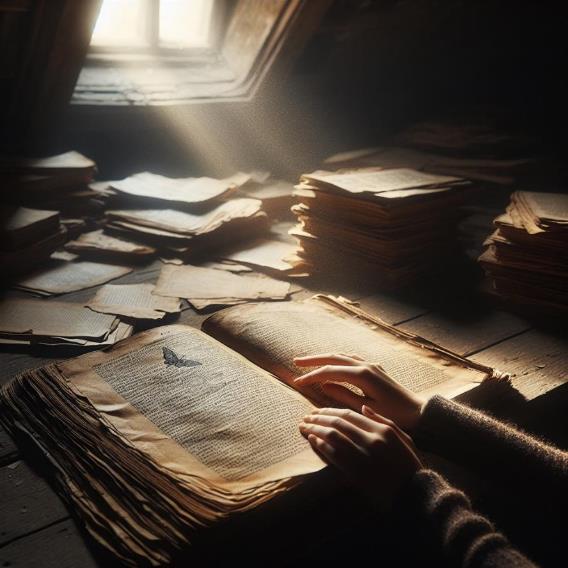 stilstaan bij
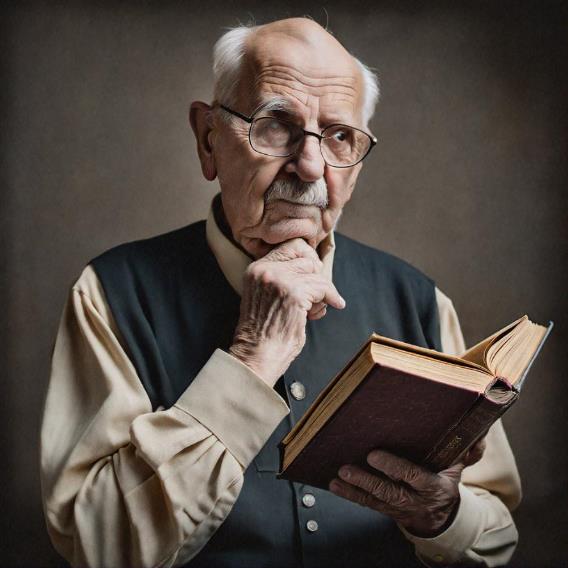 ontkrachten
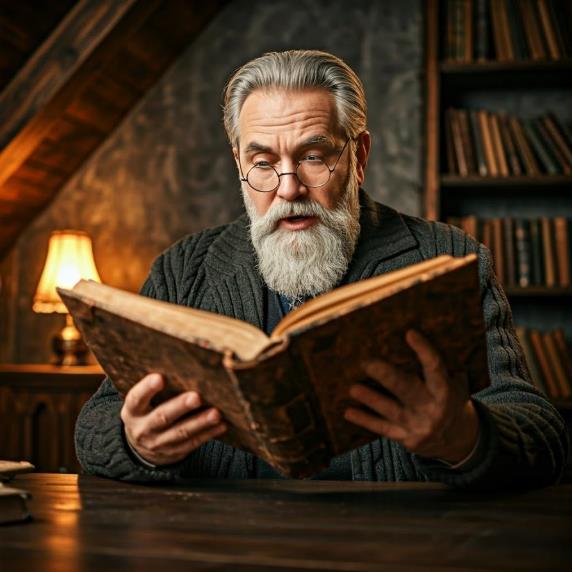 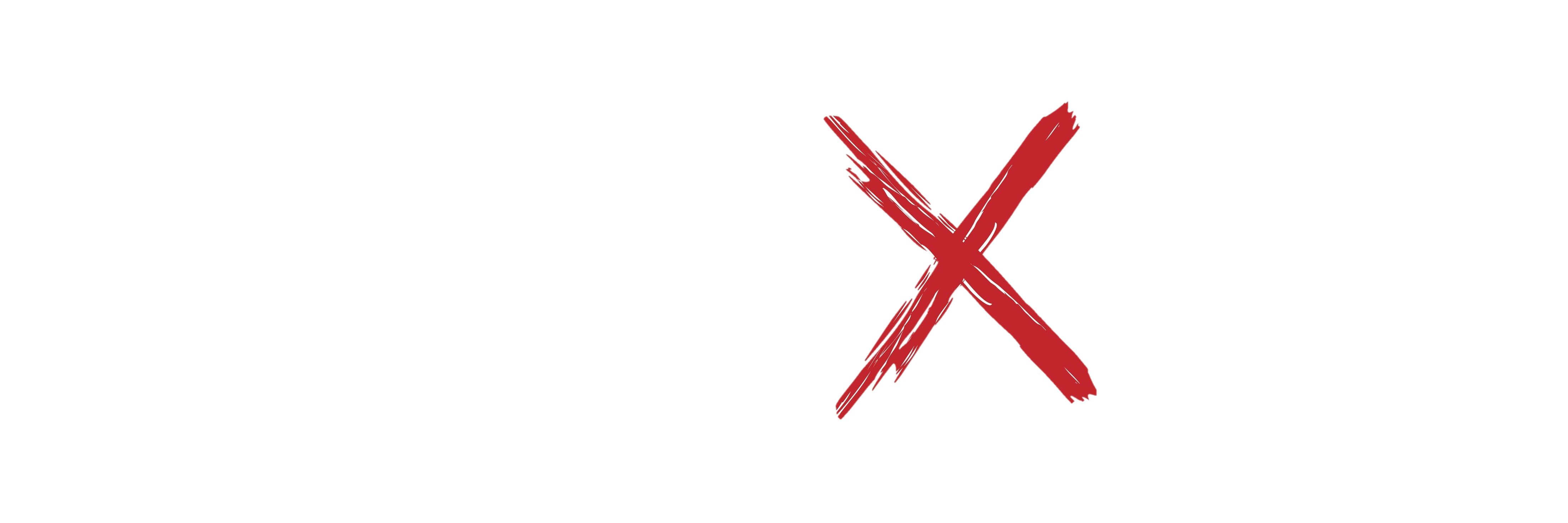 iemand een spiegel voorhouden
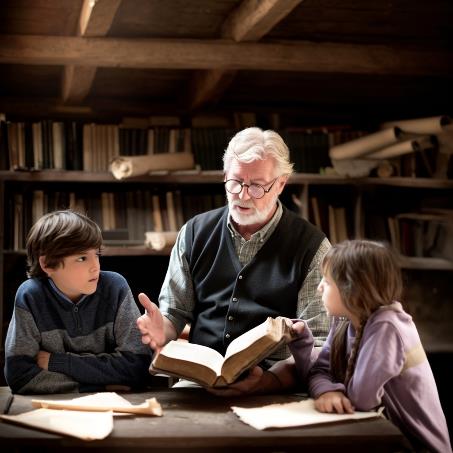 spectaculair
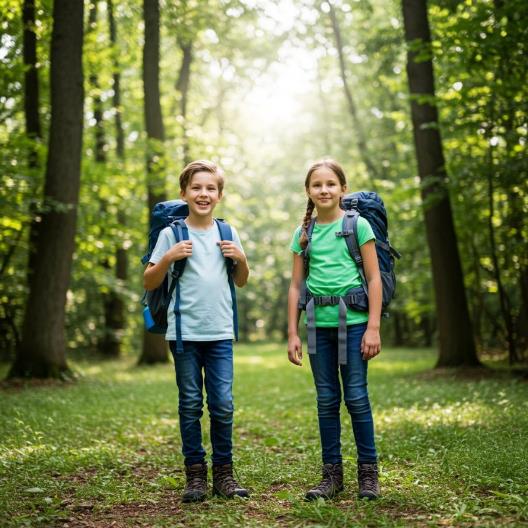 Op de woordmuur:
iemand een spiegel voorhouden
iemand in het ongewisse laten
= iemand in onzekerheid laten
 
 
 
  


De juf laat de kinderen in het ongewisse. Ze verklapt niks.
= iemand laten zien dat zijn gedrag verkeerd is
 
 
 
   

Opa houdt Emma en Tim een spiegel voor. Misschien is het verhaal nep.
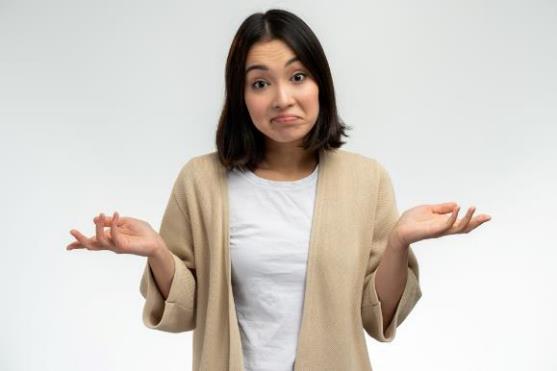 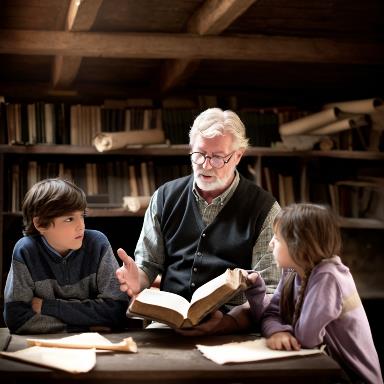 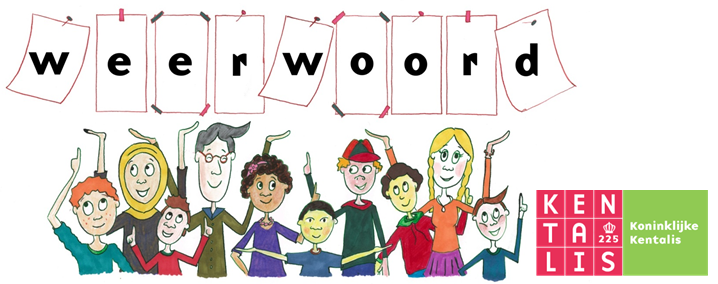 voorbij gaan aan
stilstaan bij
= geen aandacht besteden of rekening houden met 
 
  




Hij gaat voorbij aan haar wens om te praten.
= nadenken over

 
 
 
 
   

“Laten we eerst even stilstaan bij dit boek. Is dit boek wel echt?” zegt opa.
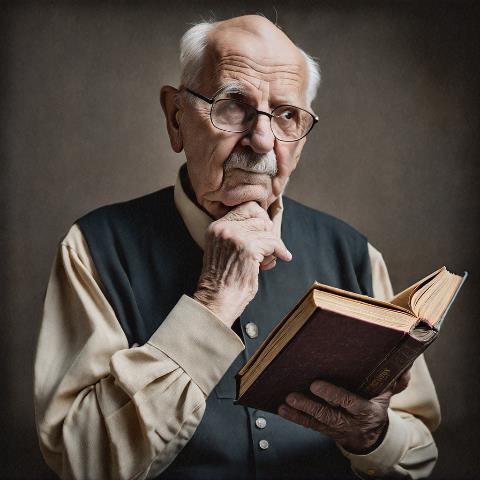 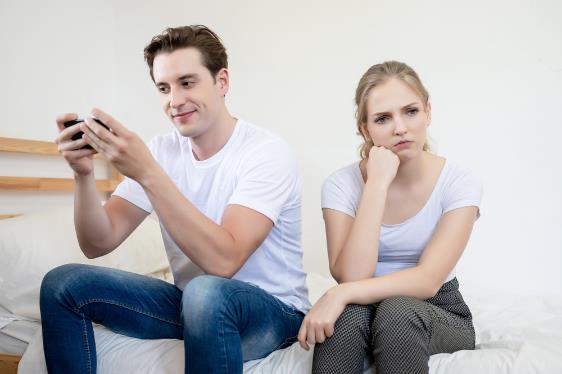 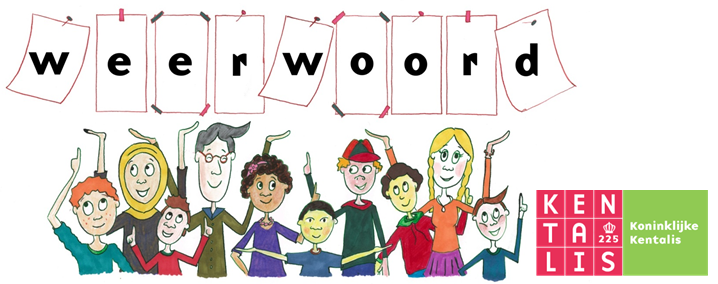 anonimiseren
identificeren
= anoniem maken
 
 
 
  




Deze mevrouw is geanonimiseerd.
= vaststellen wat iets of wie iemand is
 
 
 
 
   


Ze willen identificeren wat voor boek het is.
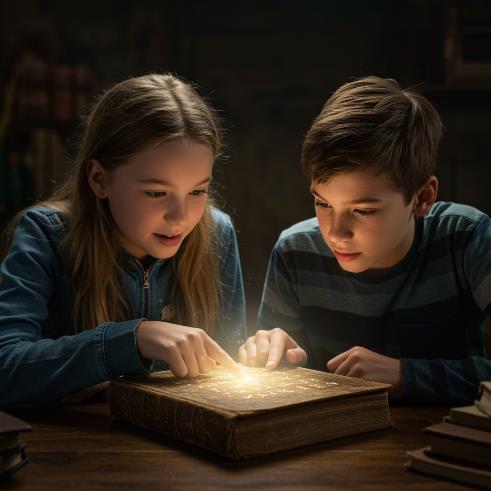 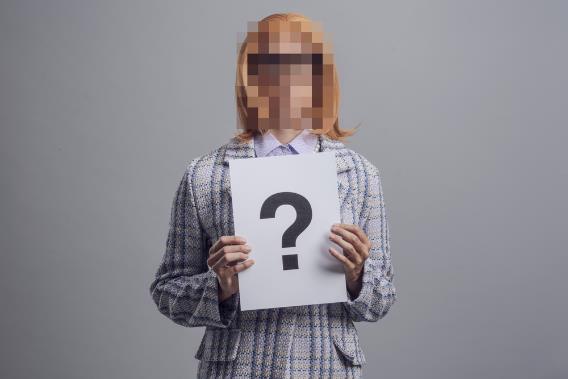 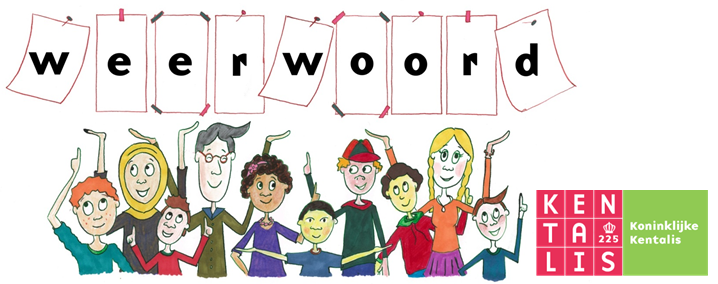 kalm
turbulent
= in rust en evenwicht
 
 
 
  



De zee is vandaag heel kalm. Er zijn geen golven.
= onrustig, onstuimig

 
 
 
 
   

Het was toen een turbulente tijd. Er werd veel gevochten.
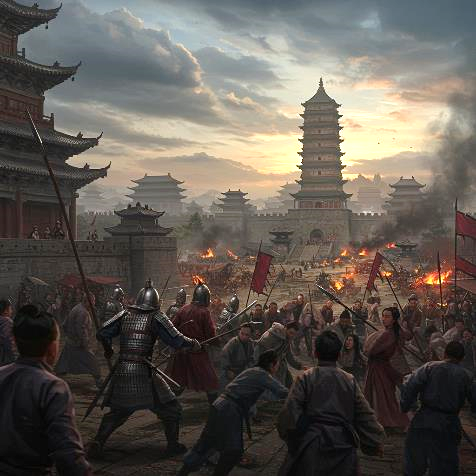 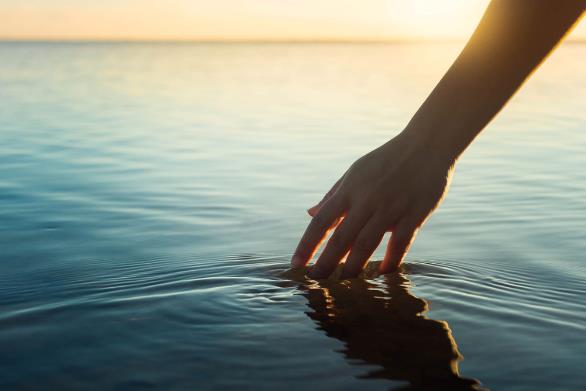 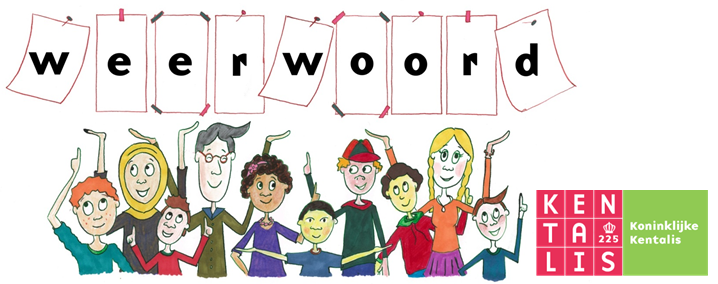 saai
spectaculair
= niet bijzonder, niet spannend 
 
 
  




Deze schooldag is heel erg saai.
= heel bijzonder, heel spannend
 
 
 
 
   

Emma en Tim gingen op een spectaculaire ontdekkingstocht.
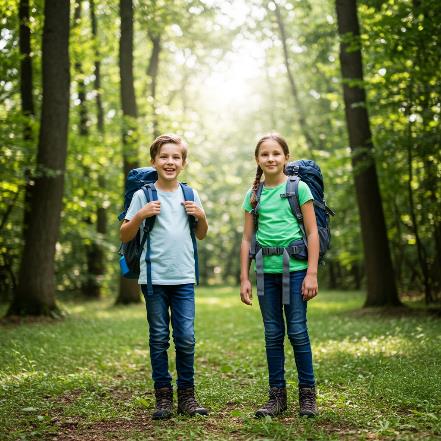 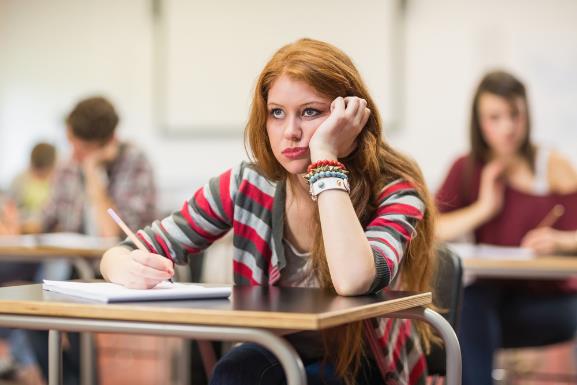 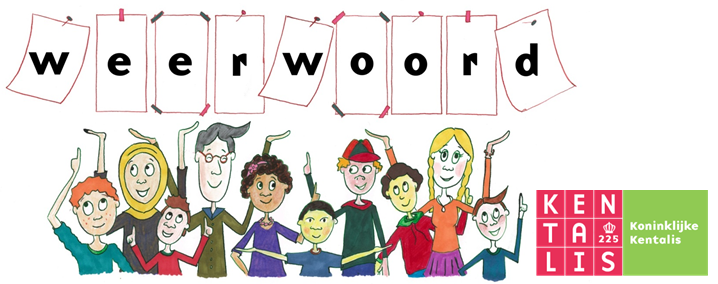 ontkrachten
verifiëren
= laten zien dat iets niet klopt

 
  



Opa probeerde te ontkrachten dat het verhaal echt was.
= aantonen dat iets echt, juist is

  
 
 
   

Ik ga verifiëren of het schilderij echt is.
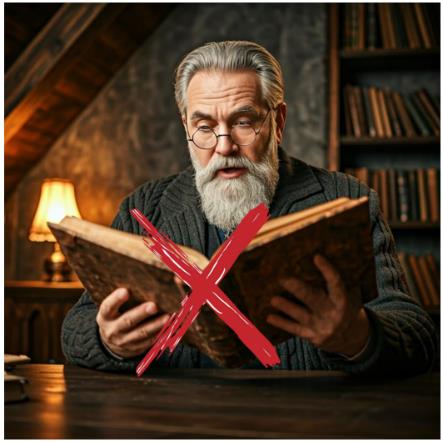 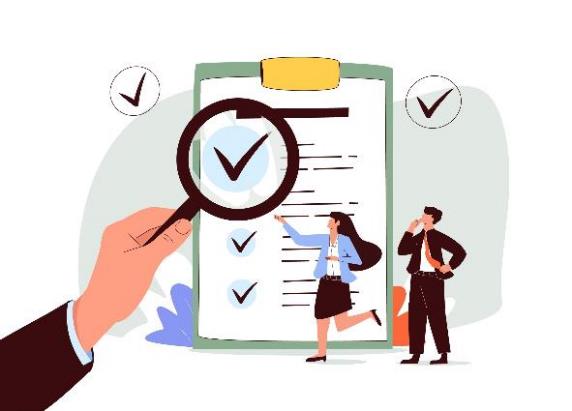 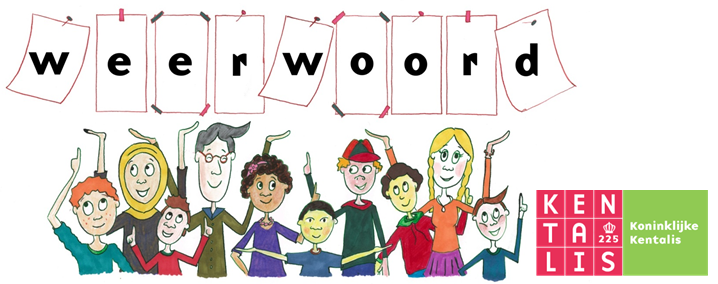 het fragment
= het gedeelte
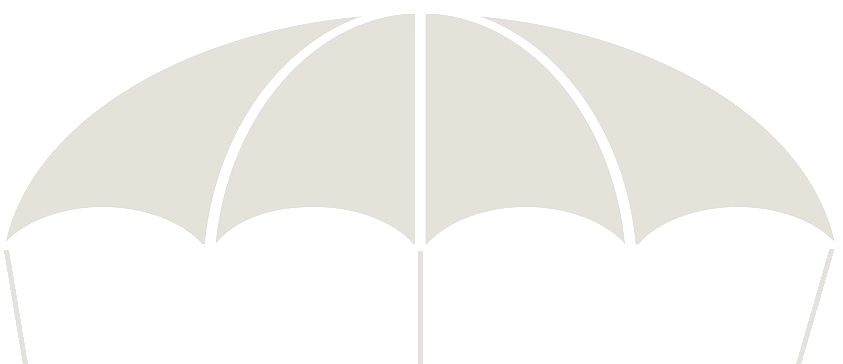 het boek- fragment
het film-fragment
het muziek-fragment
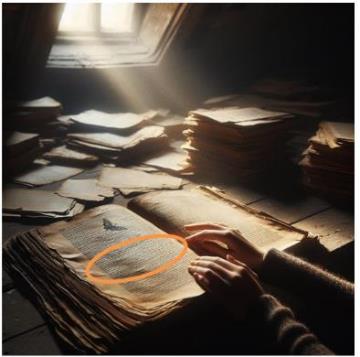 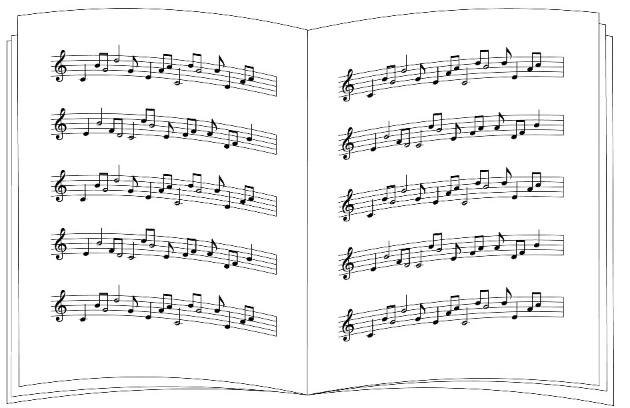 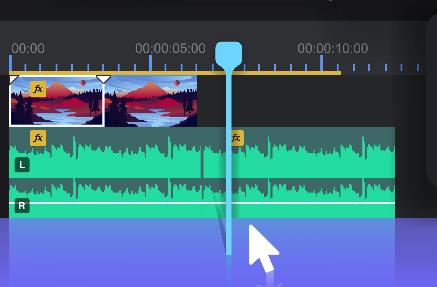 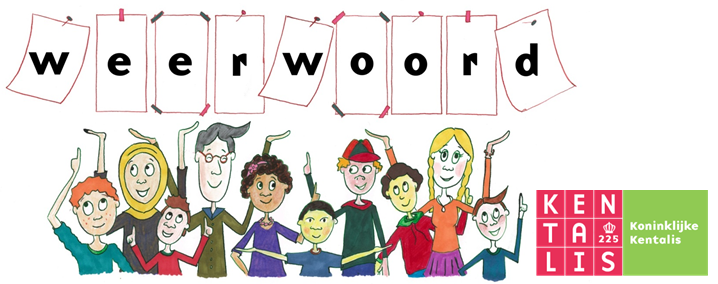 Onlangs ontdekte Emma een oud boek op zolder.
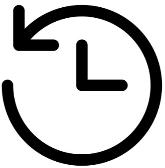 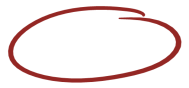 maandag   dinsdag   woensdag   donderdag   vrijdag   zaterdag   zondag
binnenkort
momenteel
onlangs
= nu
= kort geleden
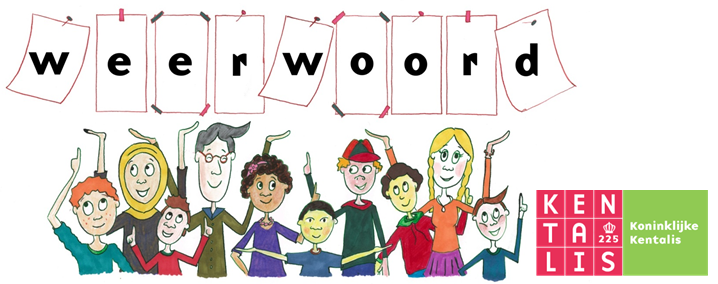 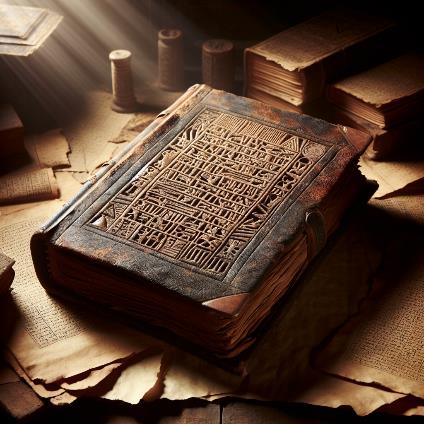 de trouwring
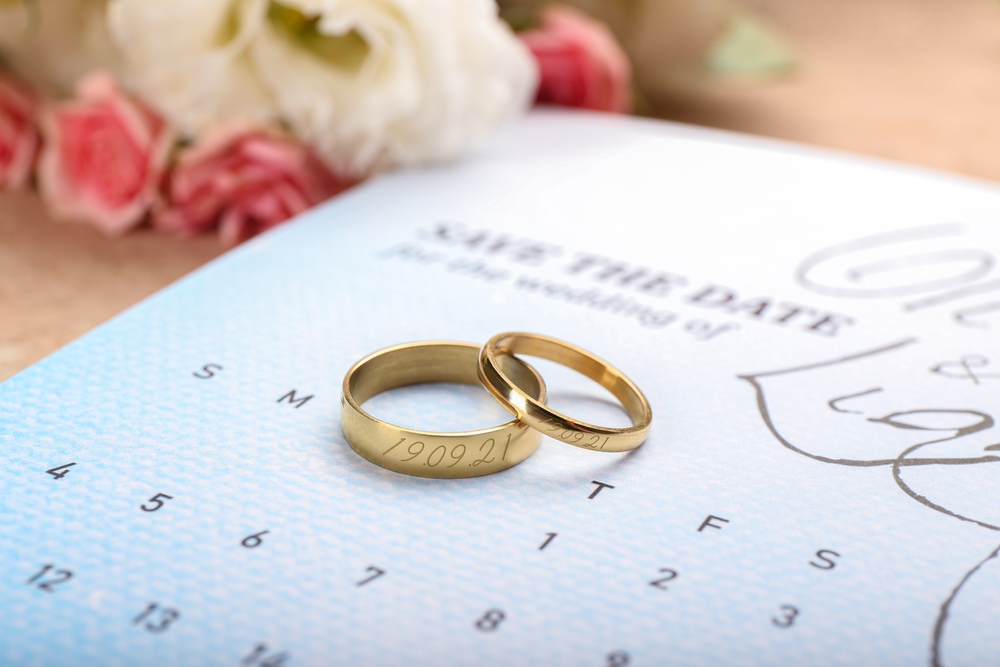 de inscriptie
= het opschrift, gebeiteld of gegraveerd in steen, metaal of ander hard materiaal
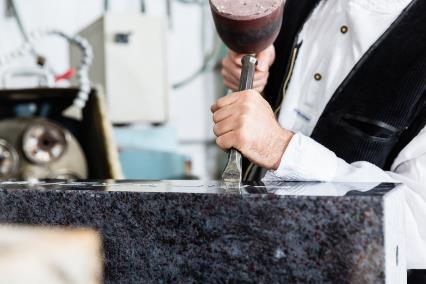 beitelen
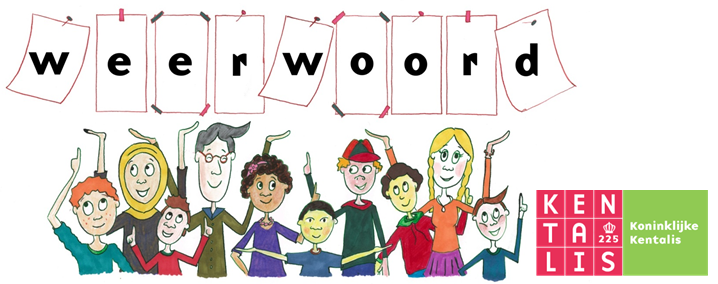 de dynastie= de familie die aan de macht is, het vorstenhuis








Het boek gaat over een oude dynastie.
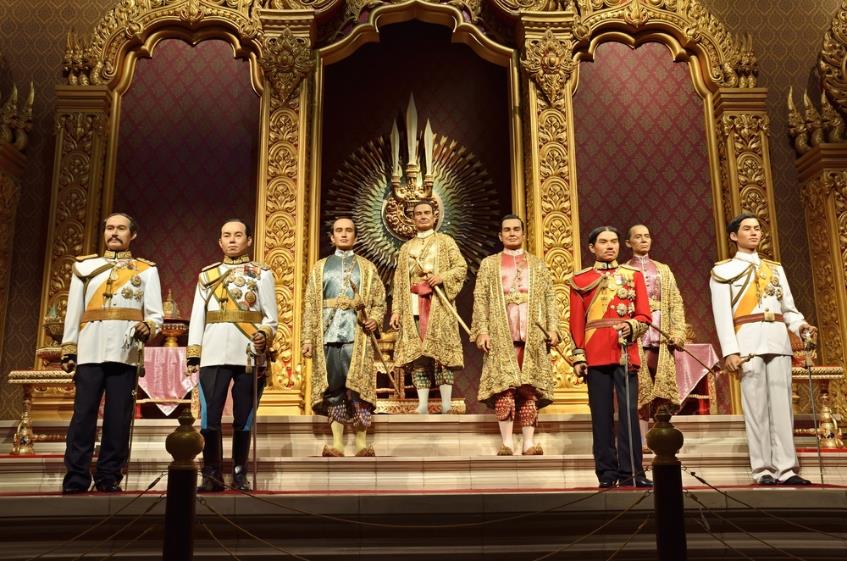 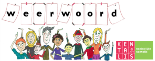